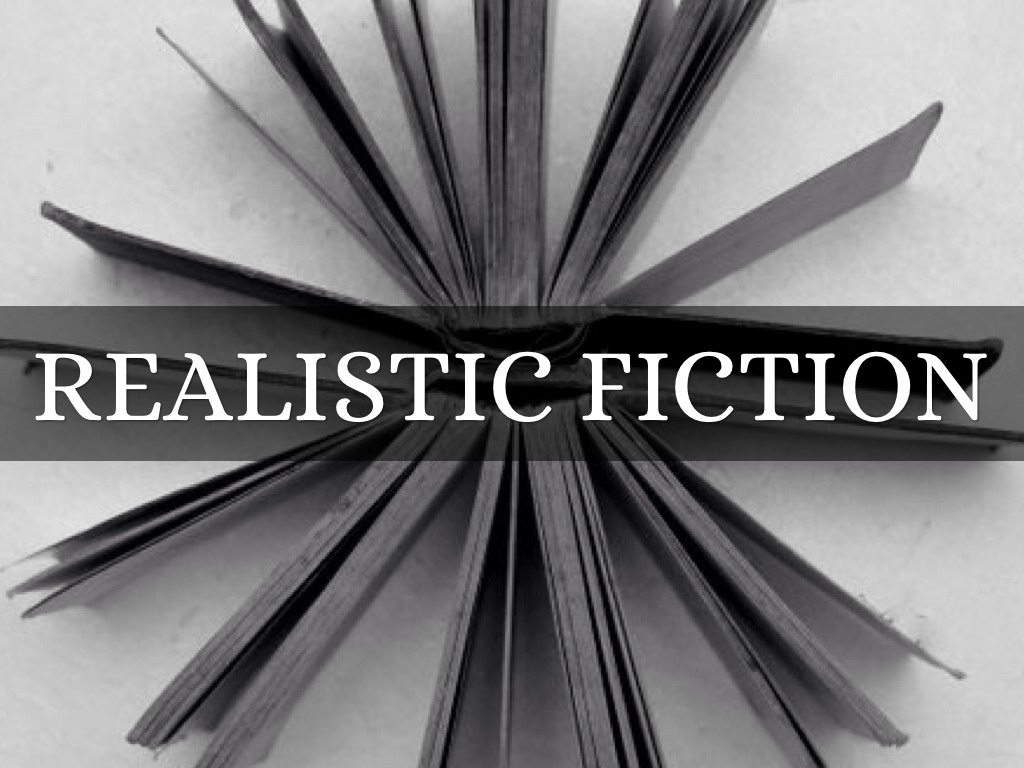 WHAT IS IT?
Realistic fiction is a genre consisting of stories that could have actually occurred to people or animals in a believable setting. These stories resemble real life, and fictional characters within these stories react similarly to real people.
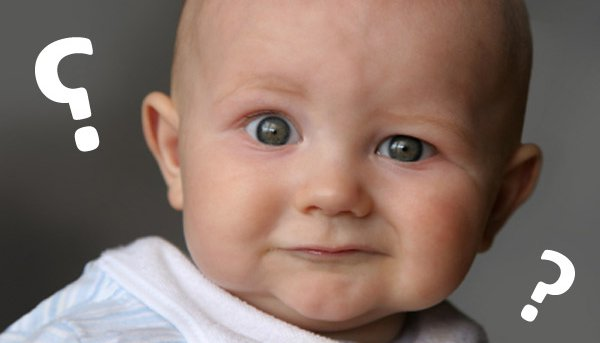 GENERATING IDEAS
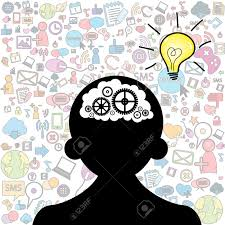 START BIG
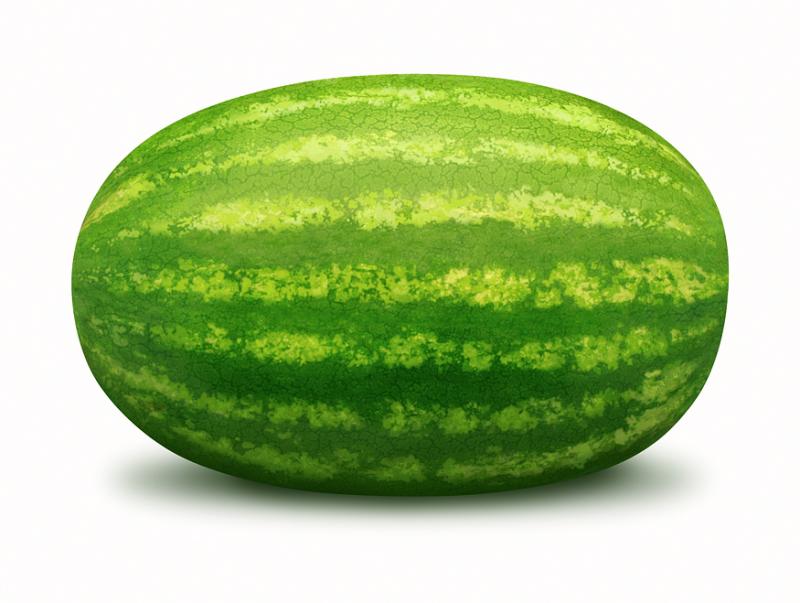 Vacation
Summer
School
Family
Friends
GENERATING IDEAS
Think of a person who matters to you.
Think of first times or last times you did something.
Think of moments that really mattered because you realized or learned something.
Think of a place that matters.
For each, list the Small Moment stories, choose one, and write the whole story.
SMALL MOMENTS
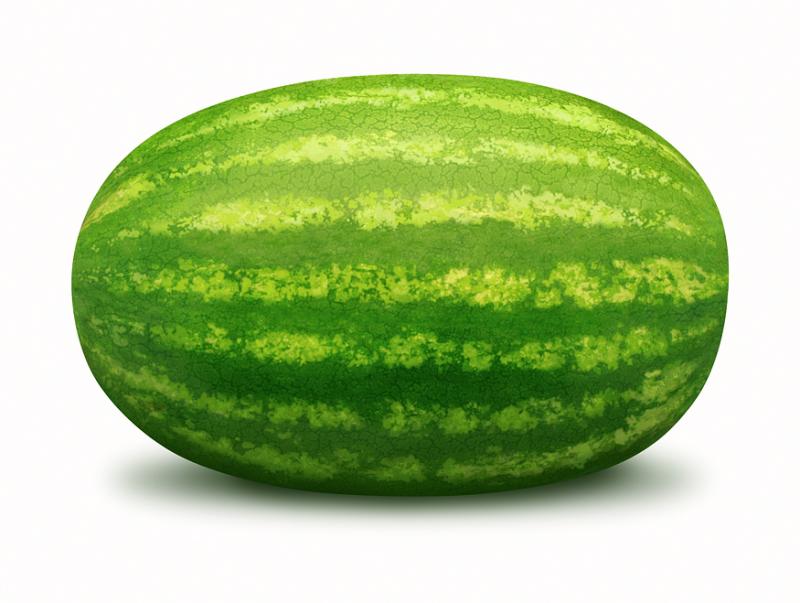 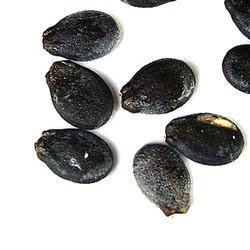 Beach Vacation
Learning to swim
Playing in the waves
Playing putt-putt
ORGANIZE YOUR IDEAS
List
Graphic Organizer
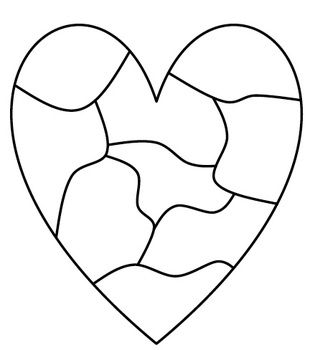 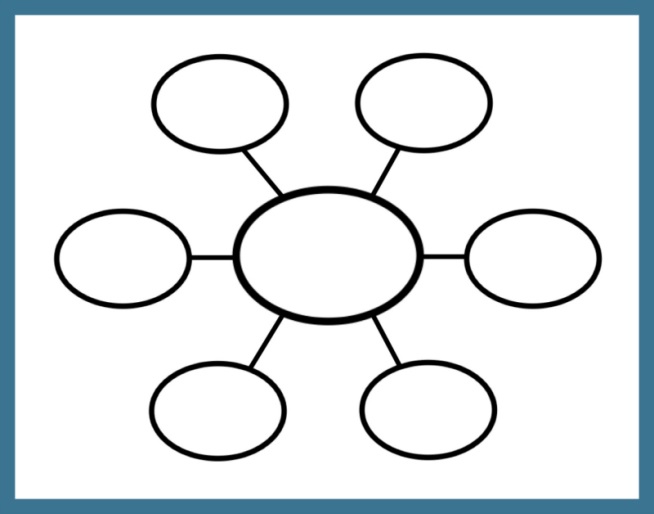